Leptospirose : le point de vue de l’infectiologue
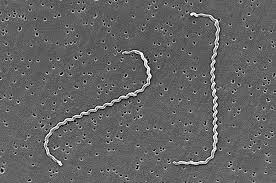 Dr Martin Belan 
Service des maladies infectieuses et tropicales / dermatologie
CHU deLa Réunion, Site Sud
Le 28/02/2024
Cas clinique (quotidien en cette période !)
Homme 45 ans
Agriculteur
Pas d’antécédent
Syndrome grippal depuis 5 jours
Thrombopénie 
Syndrome inflammatoire biologique (CRP 120 mg/L)
Hypokaliémie
Hypothèses diagnostiques ? 
Confirmation diagnostique ?
Evaluation de la sévérité ? 
Antibiothérapie ?
28/02/2024
Leptospirose -SPF Réunion
2
Quand évoquer une leptospirose : terrain
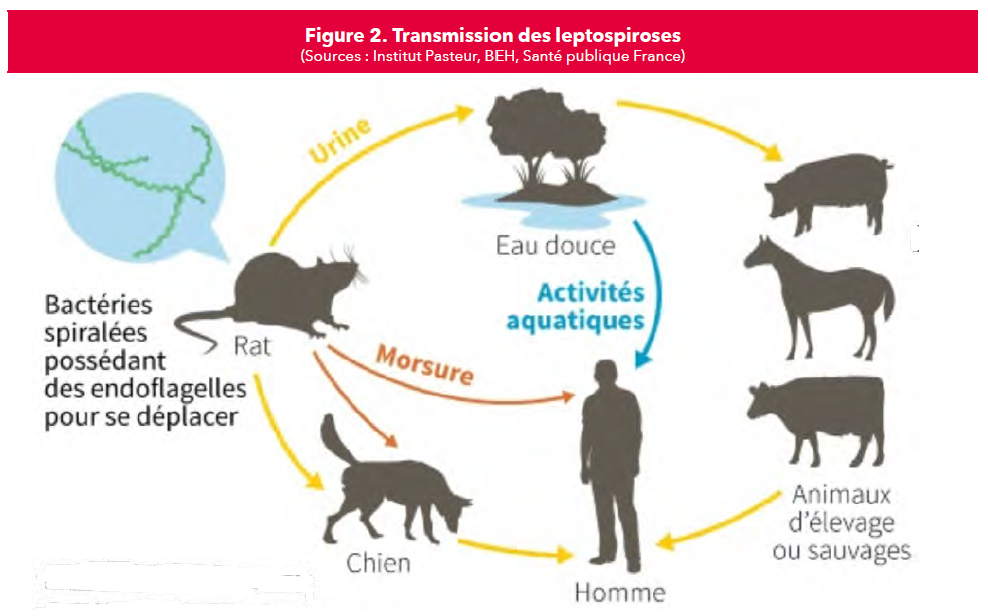 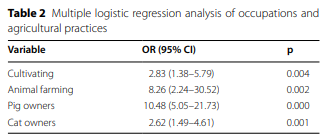 Sexe masculin 

Métiers : 
Agriculteurs
Eboueurs
Egoutiers
Vétérinaires
Militaires
Garde-forestiers
Moniteurs canyoning/kayak
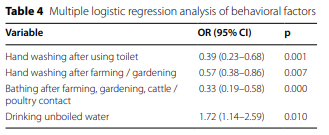 Pilly Trop 2022
Dung et col., BMC Infect Dis, 2022
28/02/2024
Leptospirose -SPF Réunion
3
Et en contexte d’inondations ?
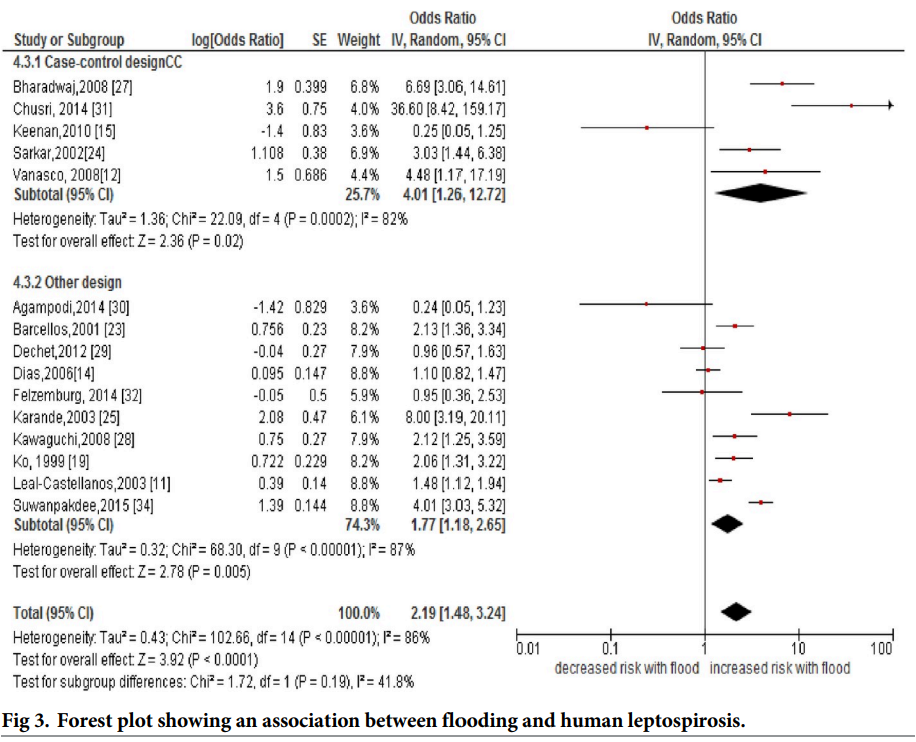 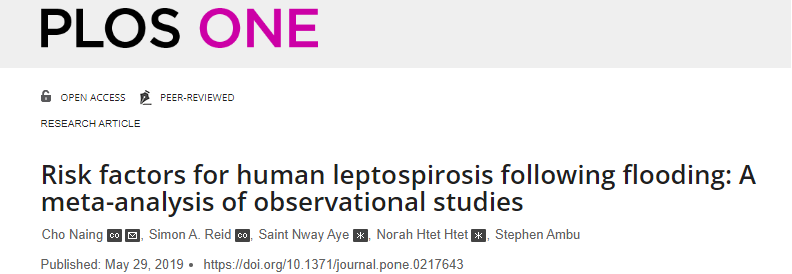 Autres facteurs de risques identifiés : 
- Avoir une blessure profonde (OR 4.35 [3.07-5.64])
- Sexe masculin (OR 2.06 [1.29-2.83])
- Exposition au bétail (OR 1.95 [1.26-2.64])

Marcher pied nu ou voir un rat : non significatifs
28/02/2024
Leptospirose -SPF Réunion
4
[Speaker Notes: Revue systématique de littérature (PRISMA)
18 études incluses entre 1995 et 2018]
Quand évoquer une leptospirose : biologie
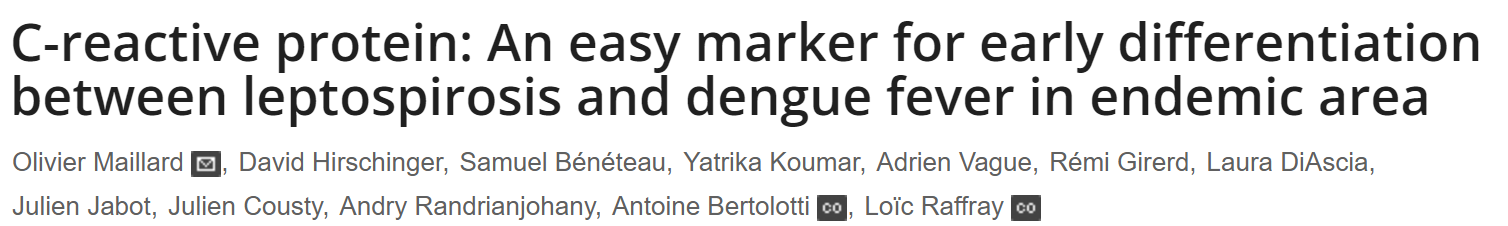 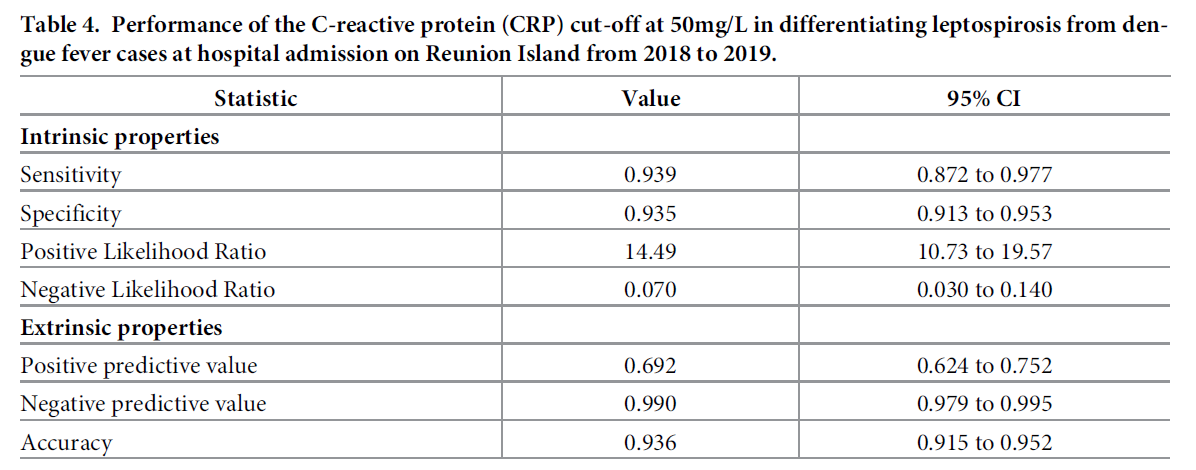 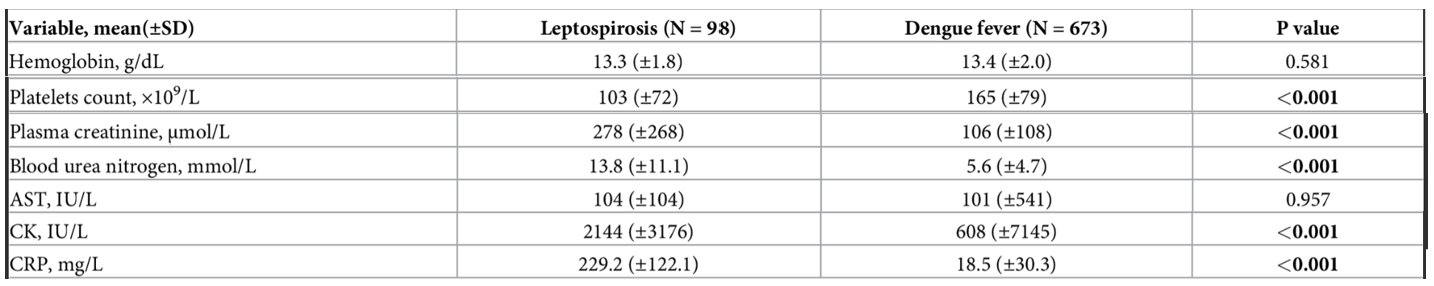 CRP élevée = en faveur d’une leptospirose
Plos One, 2023
28/02/2024
Leptospirose -SPF Réunion
5
[Speaker Notes: Cut off à 50]
Co-infections leptospirose/dengue
Co-circulation – Facteurs de risques partagés (saison des pluies)

Description de cas clinique de co-infections (Shiddapur, Cureus, Jan 24):
 Léthargie sans syndrome méningé 
Thrombopénie sévère avec syndrome hémorragique 
 Prise en charge en réanimation – intubation sur HIA 
 Amélioration ventilatoire avec plaquettes
28/02/2024
Leptospirose -SPF Réunion
6
Facteurs pronostiques et sévérité
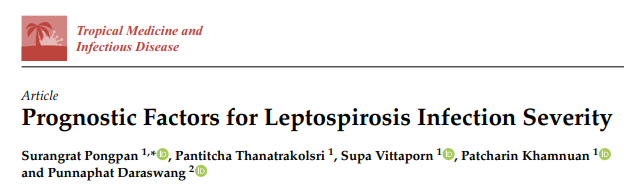 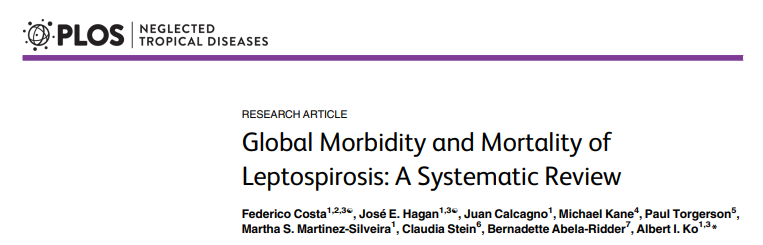 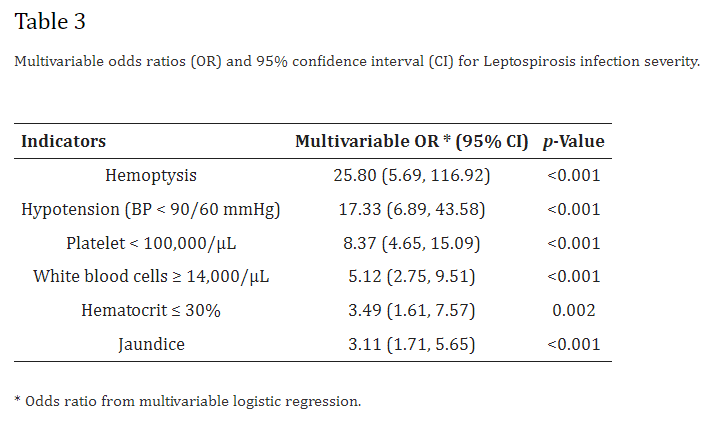 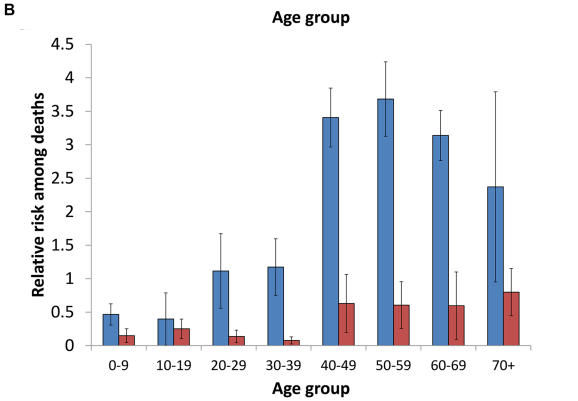 28/02/2024
Leptospirose -SPF Réunion
7
Quelle évaluation en ville ?
Evaluation clinique : 
Dyspnée/Hémoptysie
Hématome/Saignements 
Altération de l’état générale (anorexie)
Diurèse
Evaluation biologique :
NFS-plaquettes 
Ionogramme (K+)
Créatinine 
Bilan hépatique + bilirubine et TP 
CPK 
CRP
Quel patient pour un suivi ambulatoire et quel suivi ?
Patient pauci symptomatique
Bilan biologique « rassurant » 
Surveillance biologique /48h minimum en phase aigue

Au moindre doute : prendre un avis en infectiologie pour orientation du patient
28/02/2024
Leptospirose -SPF Réunion
8
Quand et où hospitaliser un patient suspect de leptospirose ?
Pas de critères d’hospitalisation définis
Décompensation pathologie chronique
Traitement anticoagulant 
Insuffisance rénale aigue – Oligo-anurie 
Franche altération de l’état général 
Thrombopénie < 50 G/L 
Ictère clinique
Evaluation par un réanimateur : 
Défaillance hémodynamique 
Défaillance neurologique 
Défaillance respiratoire 
Syndrome hémorragique clinique
En cas de suspicion de leptospirose chez un patient ambulatoire : 
Réévaluation à 48-72h clinique et biologique 
+ 
Informations signes devant faire consulter rapidement (dyspnée, saignement, troubles neurologiques)
28/02/2024
Leptospirose -SPF Réunion
9
Leptospirose et œil
Spirochète comme Trepnoma pallidum ou Borrelia sp.

Atteintes en phase bactériémique : hyperhémie conjonctivale, chemosis, hémorragie sous-conjonctivale
Souvent infra-cliniques et donc sous-estimées

Atteintes en phase immunologique : 
Uni ou bilatérale – Atteinte chambre post > ant
Uvéite – Possible apparition retardée par rapport aux signes initiaux
Hyalite (« colliers de perle », « œufs de fourmis »)
Kératite interstitielle 

Traitement : Corticothérapie (+ antibiothérapie en phase initiale)
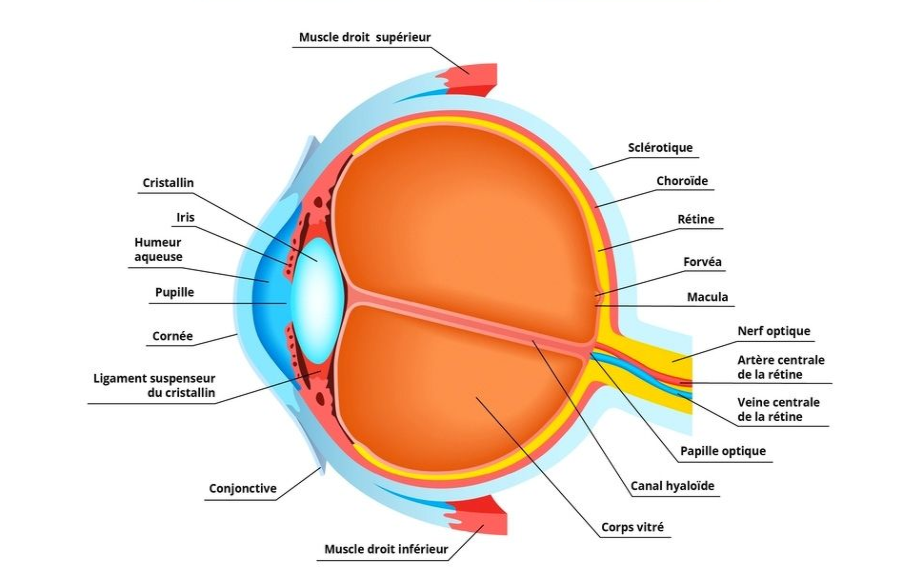 28/02/2024
Leptospirose -SPF Réunion
10
Antibiothérapie
OMS 2003 : 
Antibiothérapie dès le diagnostic 
Leptospirose sévère : pénicillines fortes doses
Alternatives formes peu sévères : amoxicilline, doxycycline, C3G
AMOXICILLINE 1g X 3/j PO

ou 

DOXYCYLINE 100mg x 2/j PO 

ou 

CEFTRIAXONE 1g/j IV ou IM 

Durée : 7 jours
Pilly Trop 2022 : 
Antibiothérapie à débuter dans les 5 jours 
Amoxicilline = Doxycycline = C3G dans le traitement des formes sévères 
Réaction de Jarisch-Herxheimer - corticothérapie ?
28/02/2024
Leptospirose -SPF Réunion
11
Antibiothérapie : intérêt ?
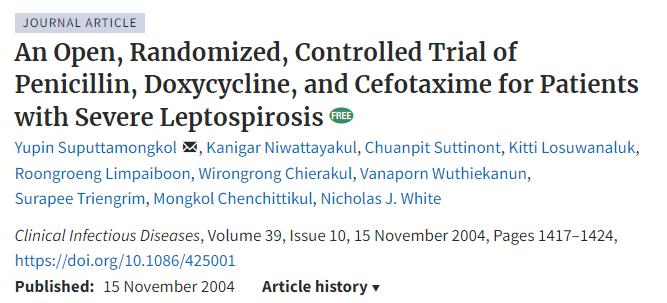 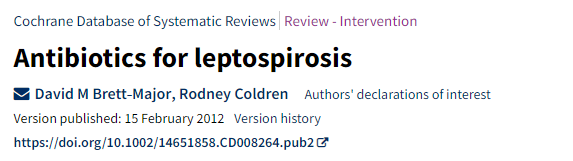 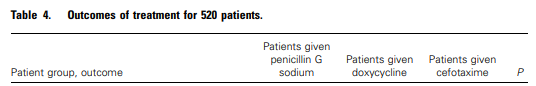 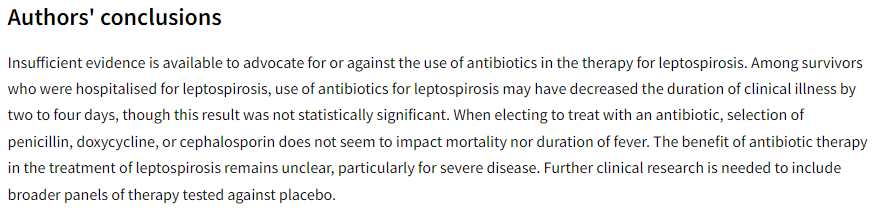 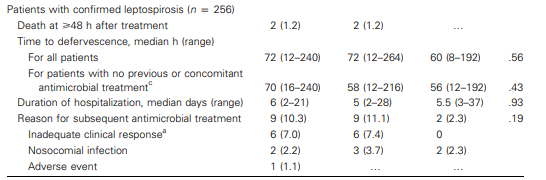 28/02/2024
Leptospirose -SPF Réunion
12
Intérêt/Indication prophylaxie
Pas de bénéfice démontré d’une prophylaxie par AZITHROMYCINE ou DOXYCYLINE sur la survenue de leptospirose clinique 

Pas de bénéfice de la prophylaxie en préexposition chez métiers exposés, ni en post-exposition dans contexte de pluie abondante 

Diminution de la séroprévalence sans traduction clinique
Antibiotic prophylaxis for leptospirosis
Brett Major, Cochrane, 2009
28/02/2024
Leptospirose -SPF Réunion
13
Vaccination et leptospirose SPIROLEPT®
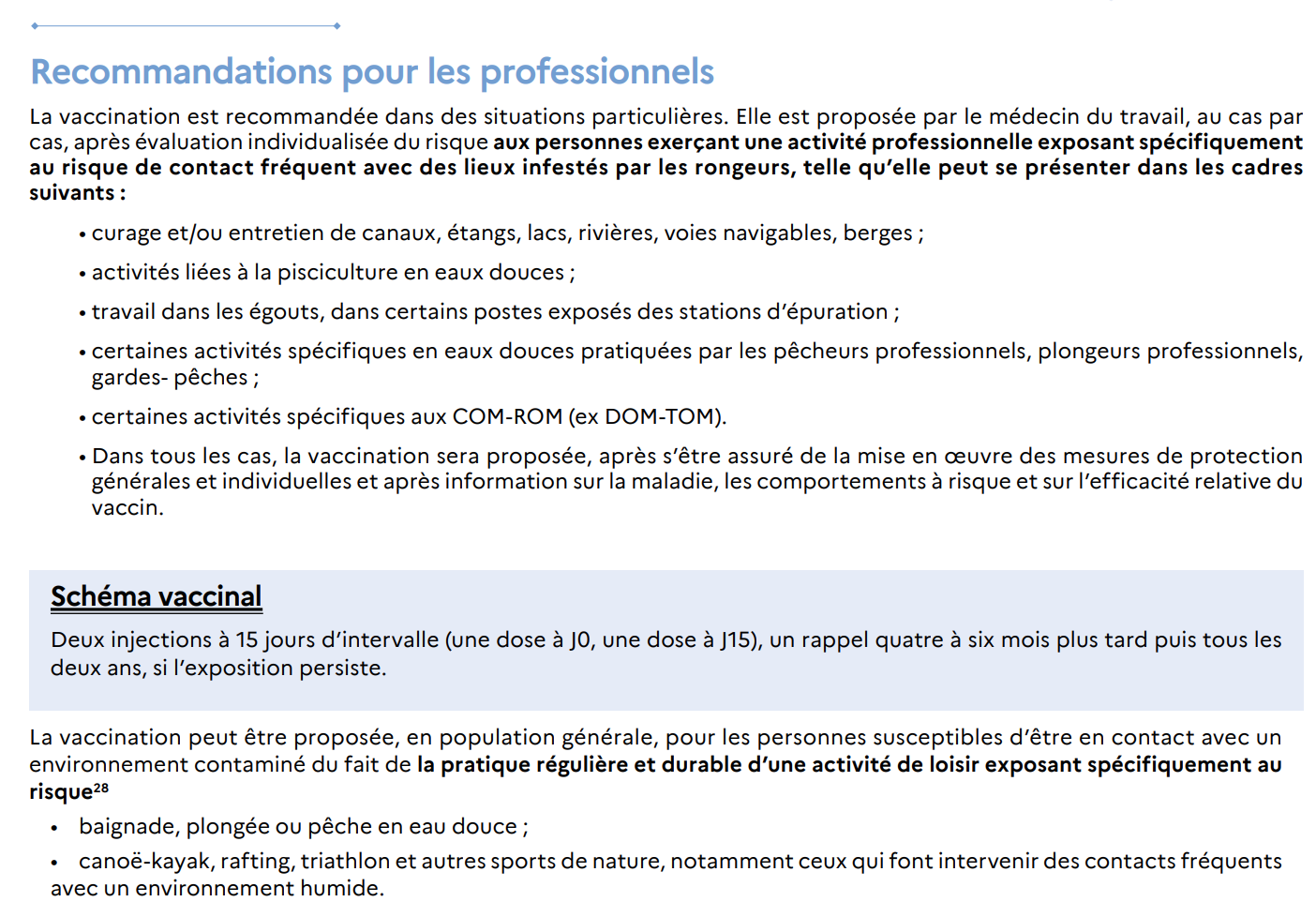 En pratique :

Prix (pharmacie CHU Sud) :  113,52€ HT

Non remboursé (discussion prise en charge employeur – sécurité sociale sur dossier) 

Efficace seulement sur Leptospira icterohaemorrhagiae et Leptospira copenhageni

Bonne immunogénicité ; Evaluation clinique ?
28/02/2024
Leptospirose -SPF Réunion
14
Approche Une Santé
Approche pluridisciplinaire (vétérinaires, médecins, épidémiologistes)

Conseils prévention pour personnes exposées : port de  vêtements couvrants , lavage de mains après exposition 

Contrôle des sources potentielles (gestion des déchets, gestion de l’eau, vaccination/traitement animaux)

Poursuite d’une recherche coordonnée
28/02/2024
Leptospirose -SPF Réunion
15
Lepto : Kossa nou ramen la kaz
Terrain + Syndrome grippal + Syndrome inflammatoire
Quand suspecter une leptospirose ?
Défaillance neuro/cardio/pneumo
Hémorragie clinique 
Altération de l’état général 
Anomalies biologiques multiples
Quand hospitaliser une leptospirose ?
Dès la suspicion 
AMOXICILLINE / DOXYCYCLINE / CEFTRIAXONE
Quand et comment traiter une leptospirose?
28/02/2024
Leptospirose -SPF Réunion
16
Merci pour votre attention
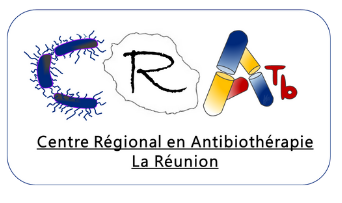 28/02/2024
Leptospirose -SPF Réunion
17